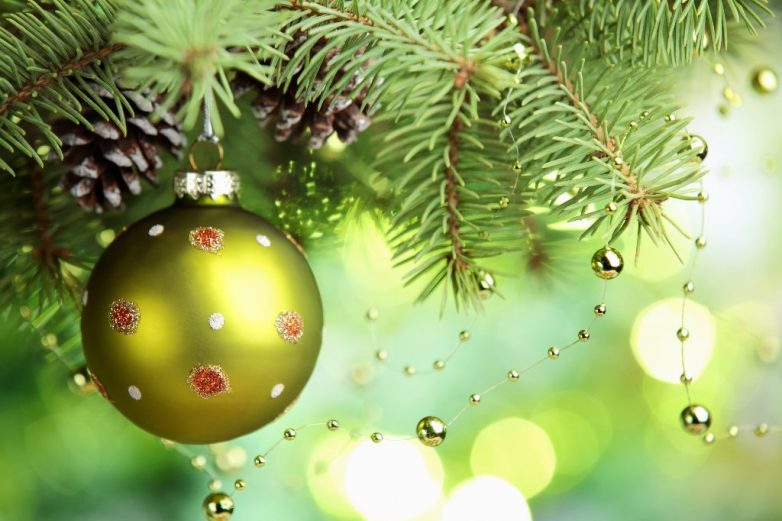 Здравствуй!
        Здравствуй !
                   Новый год!
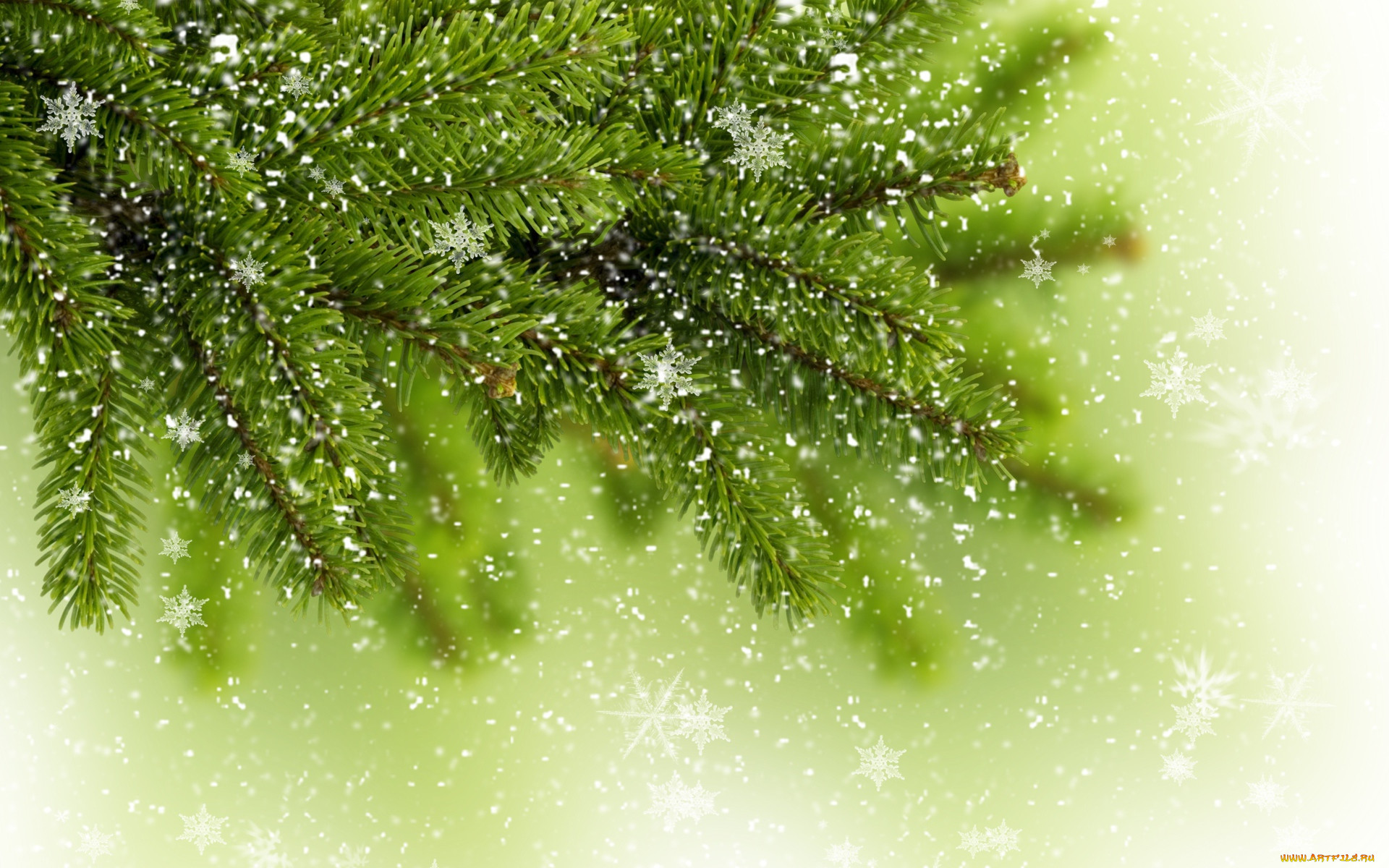 Заходите, гости дорогие!
Ждем, уж группу нарядили,
И хотим вам рассказать,
Как  будем Новый год встречать
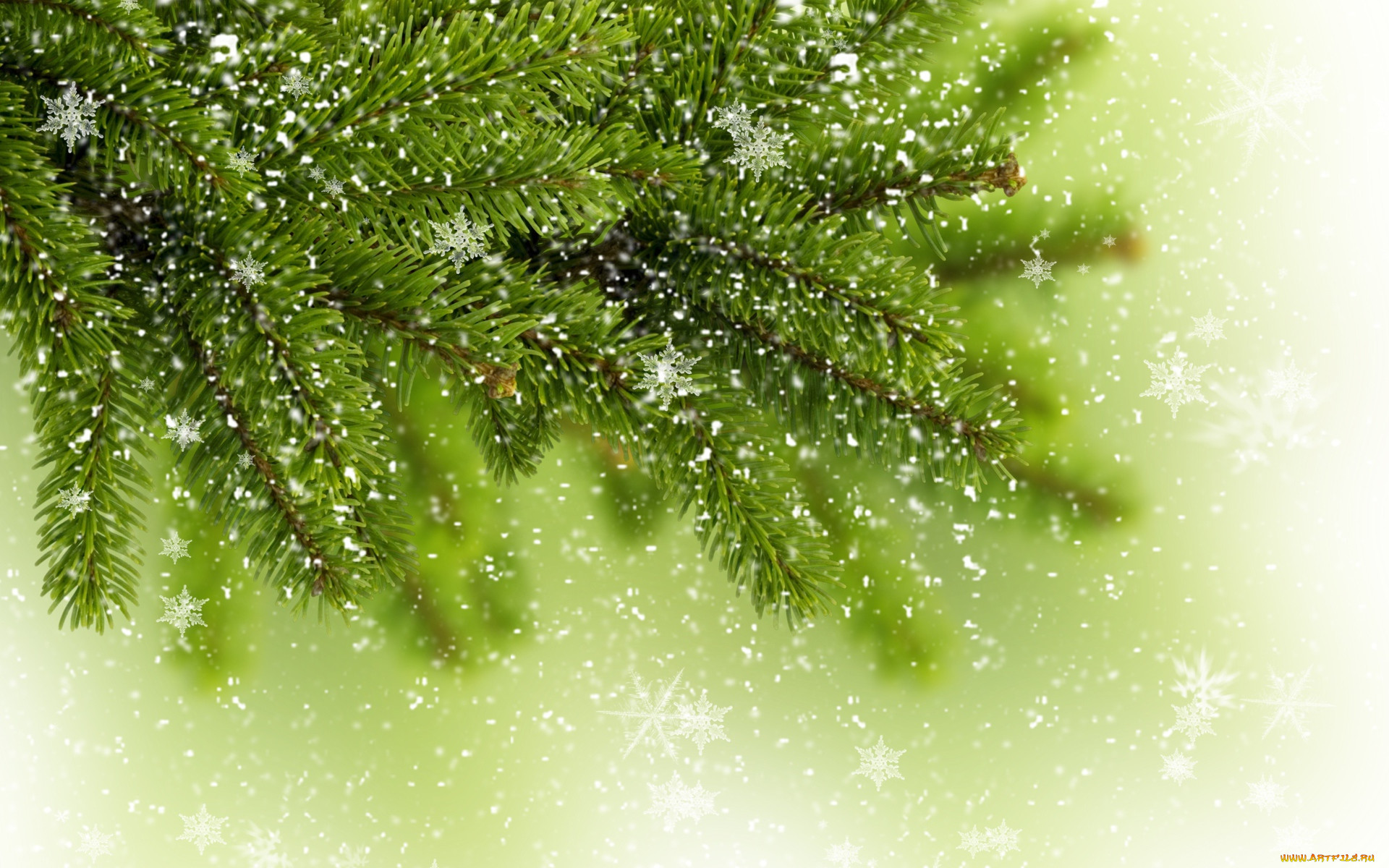 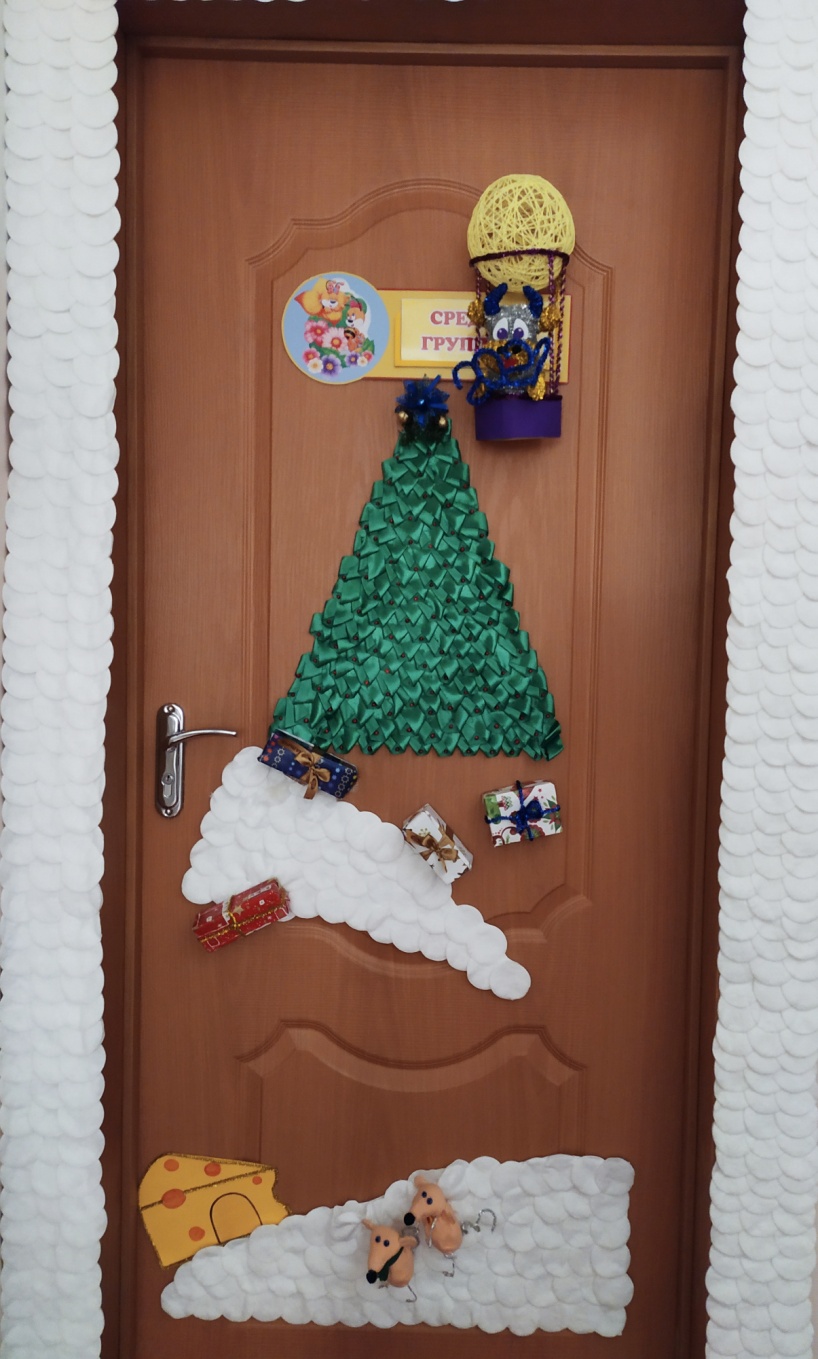 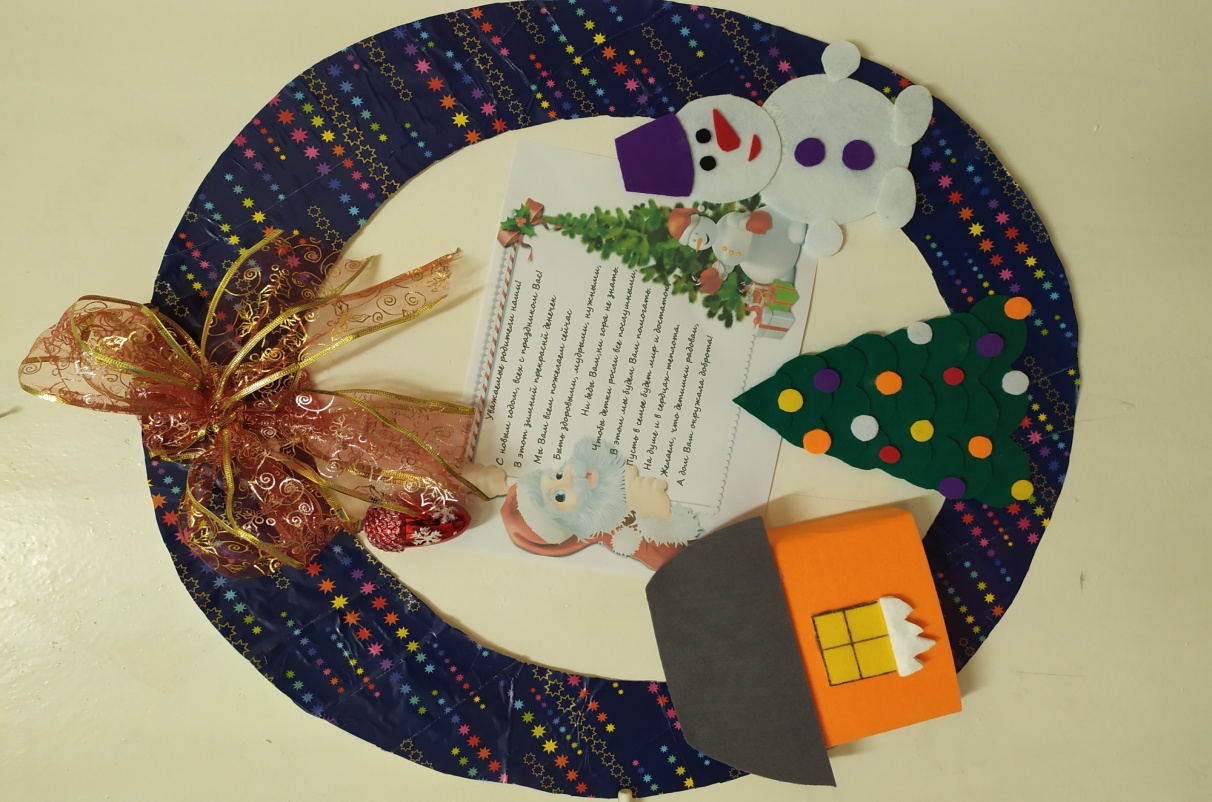 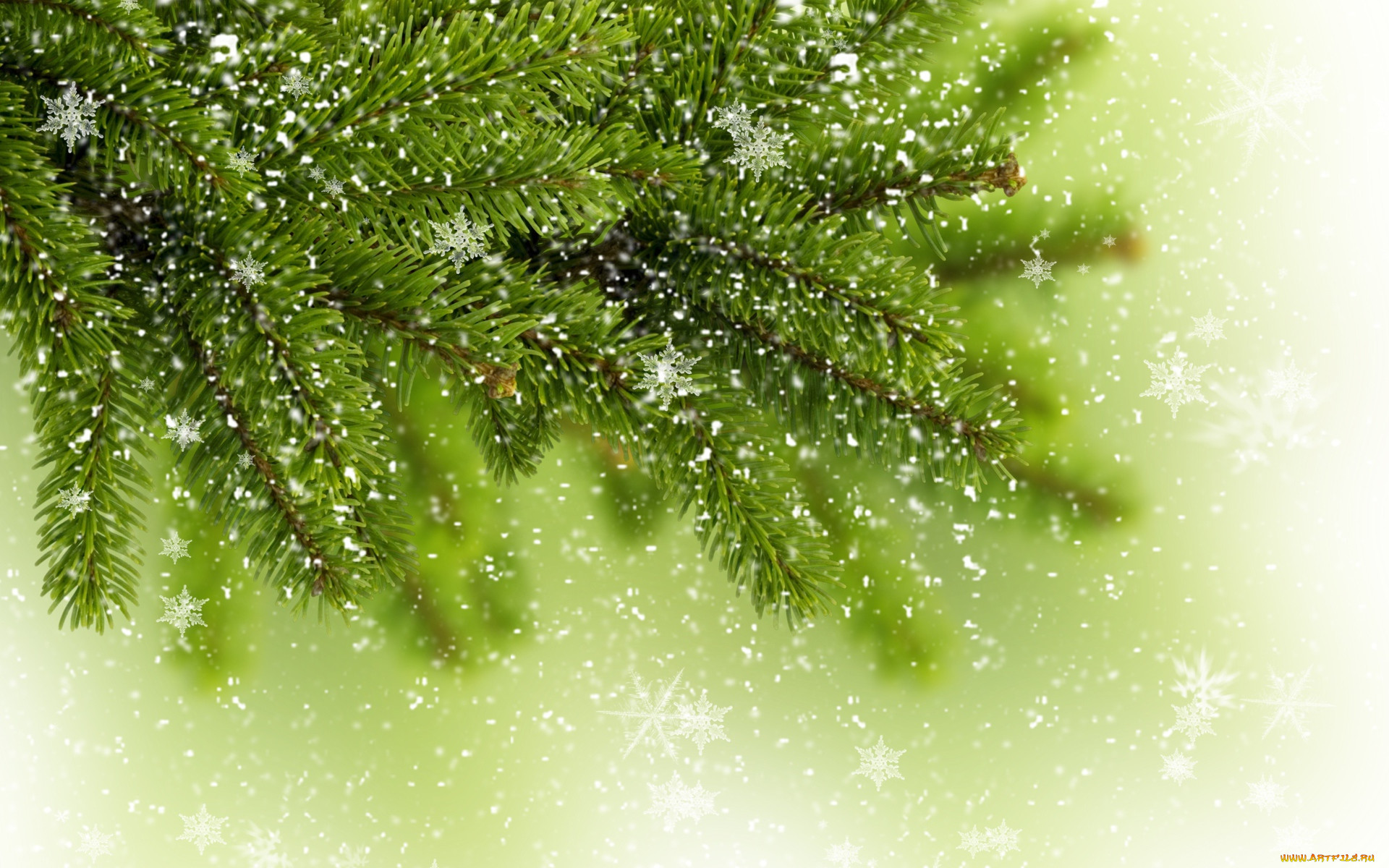 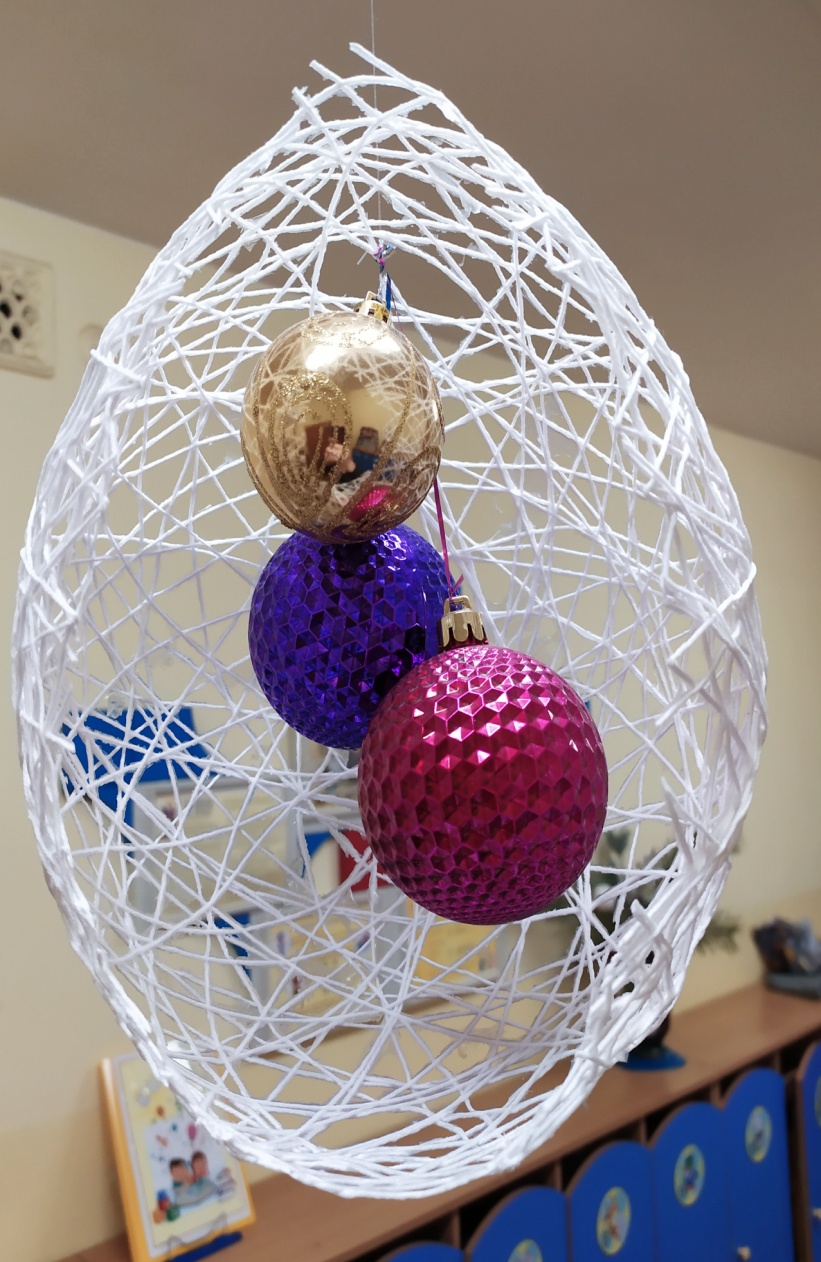 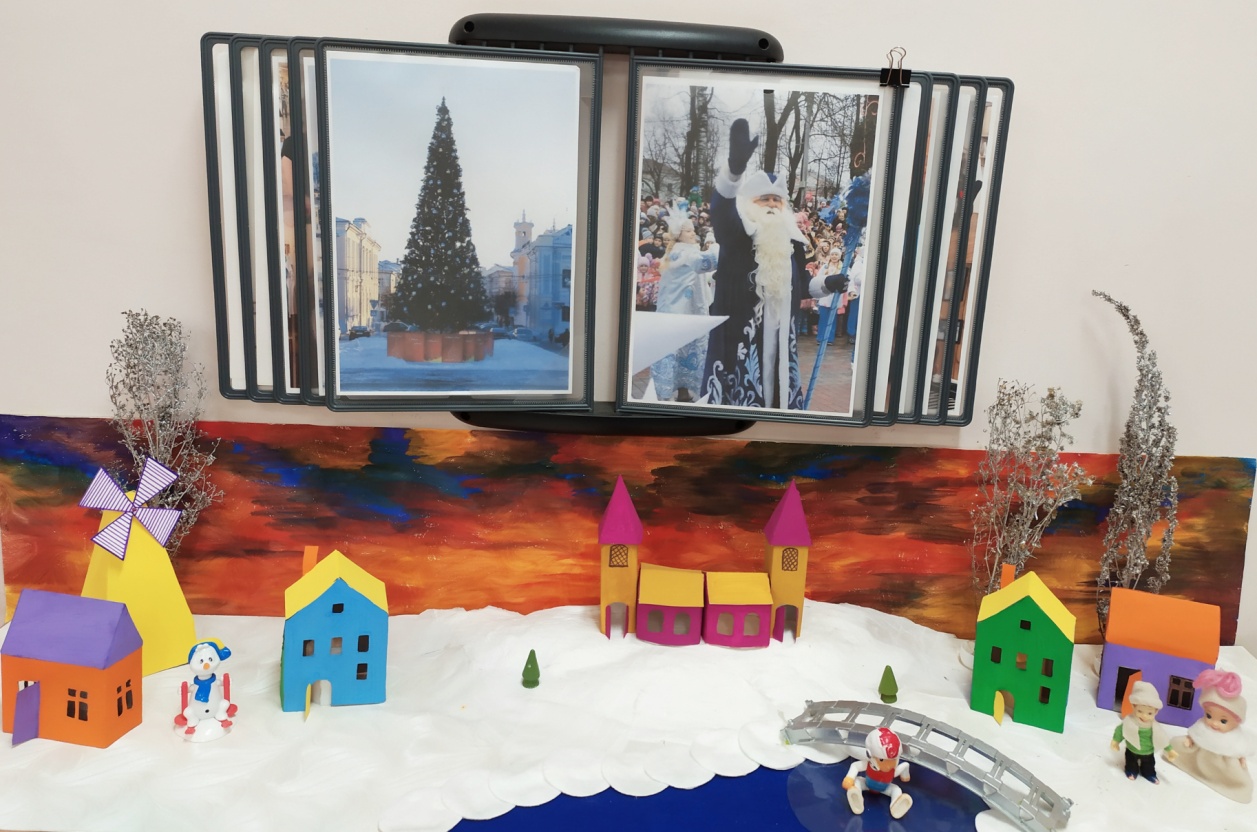 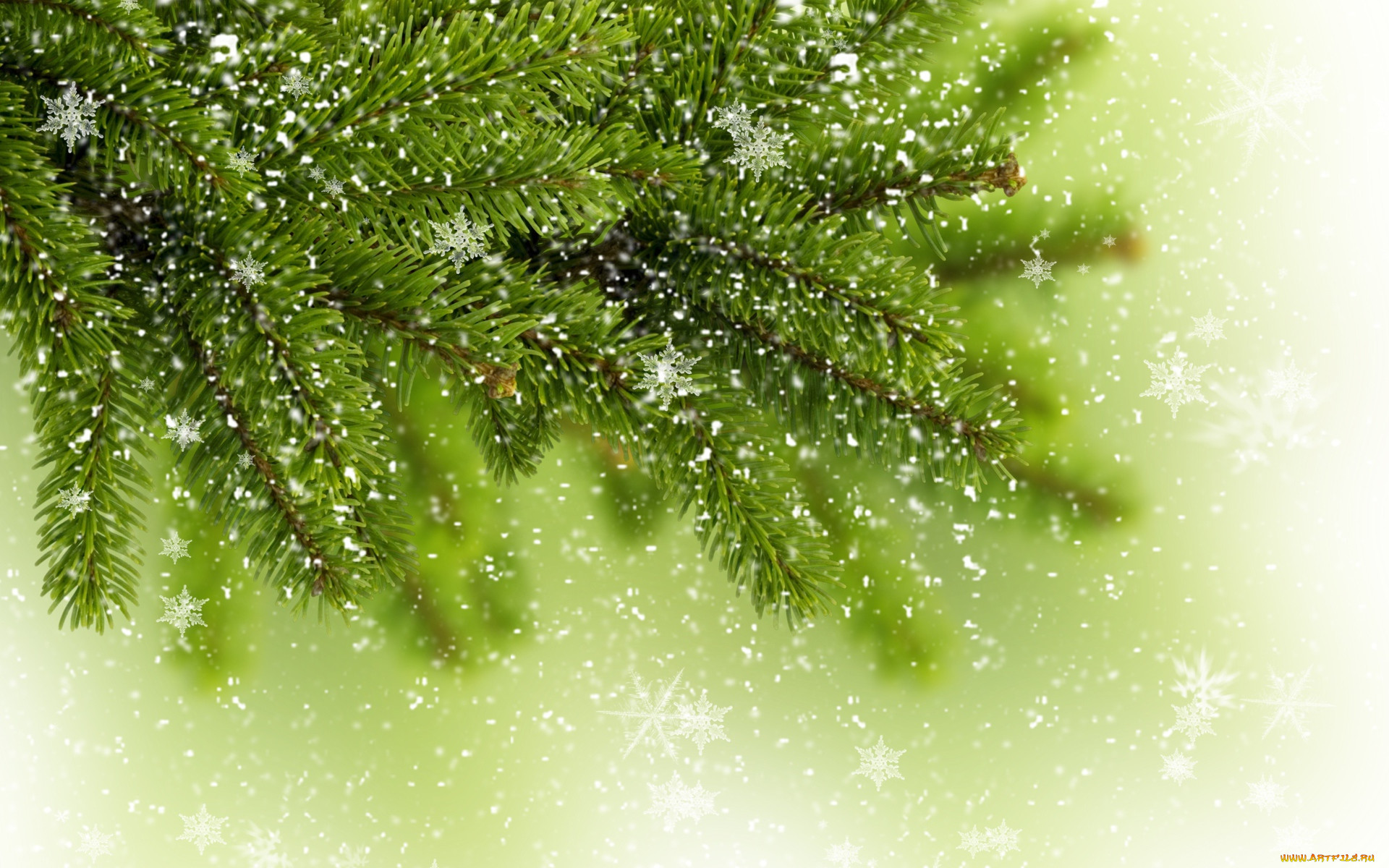 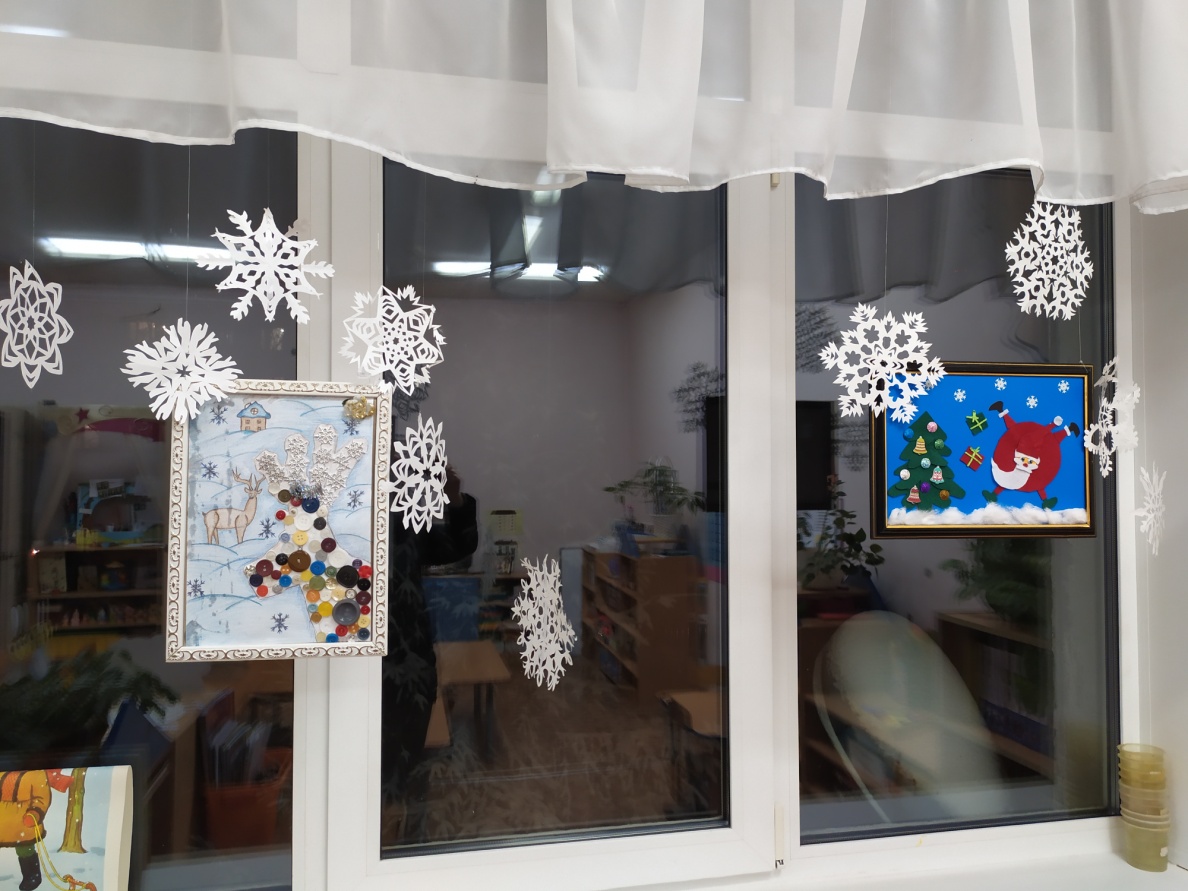 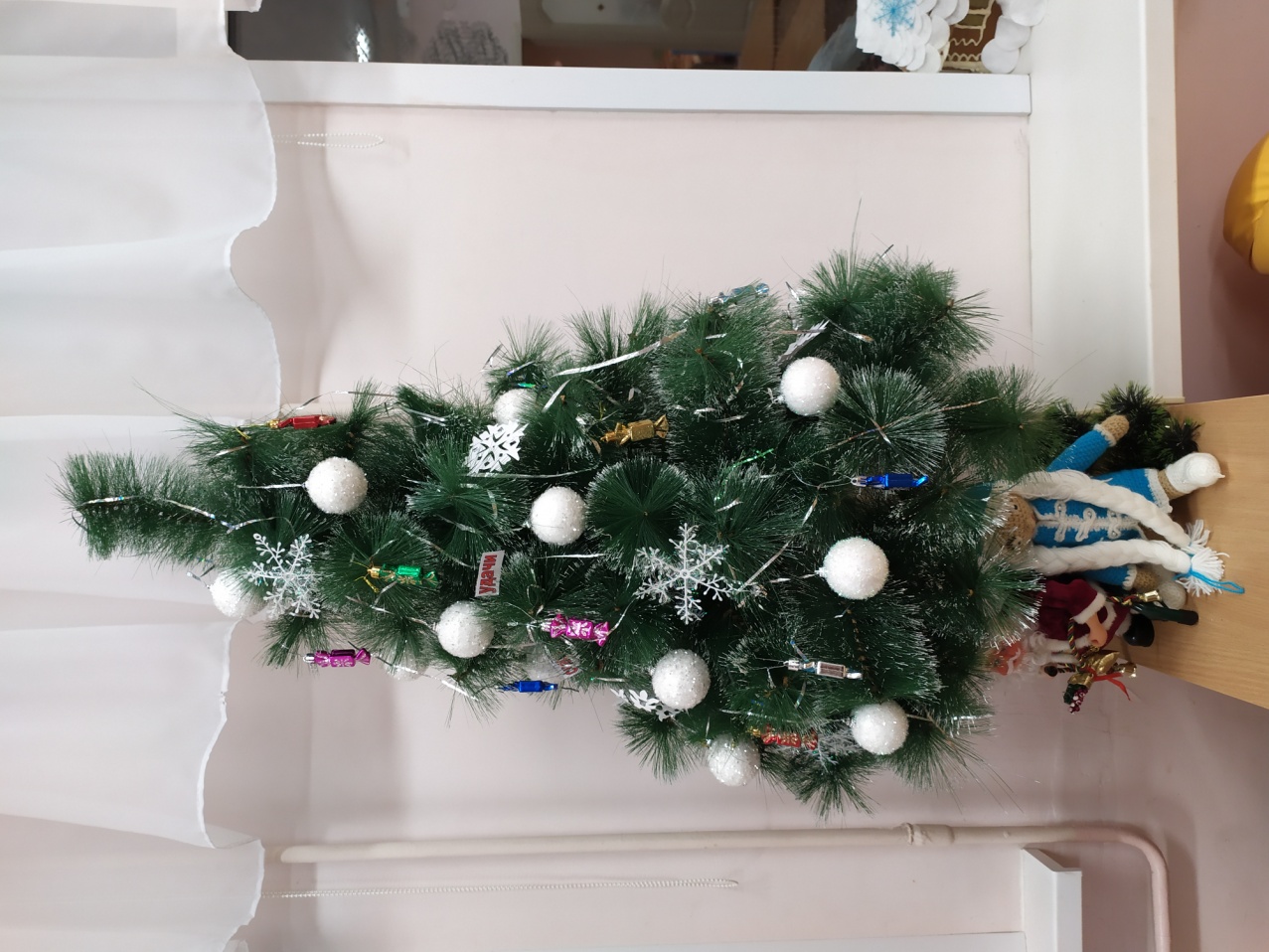 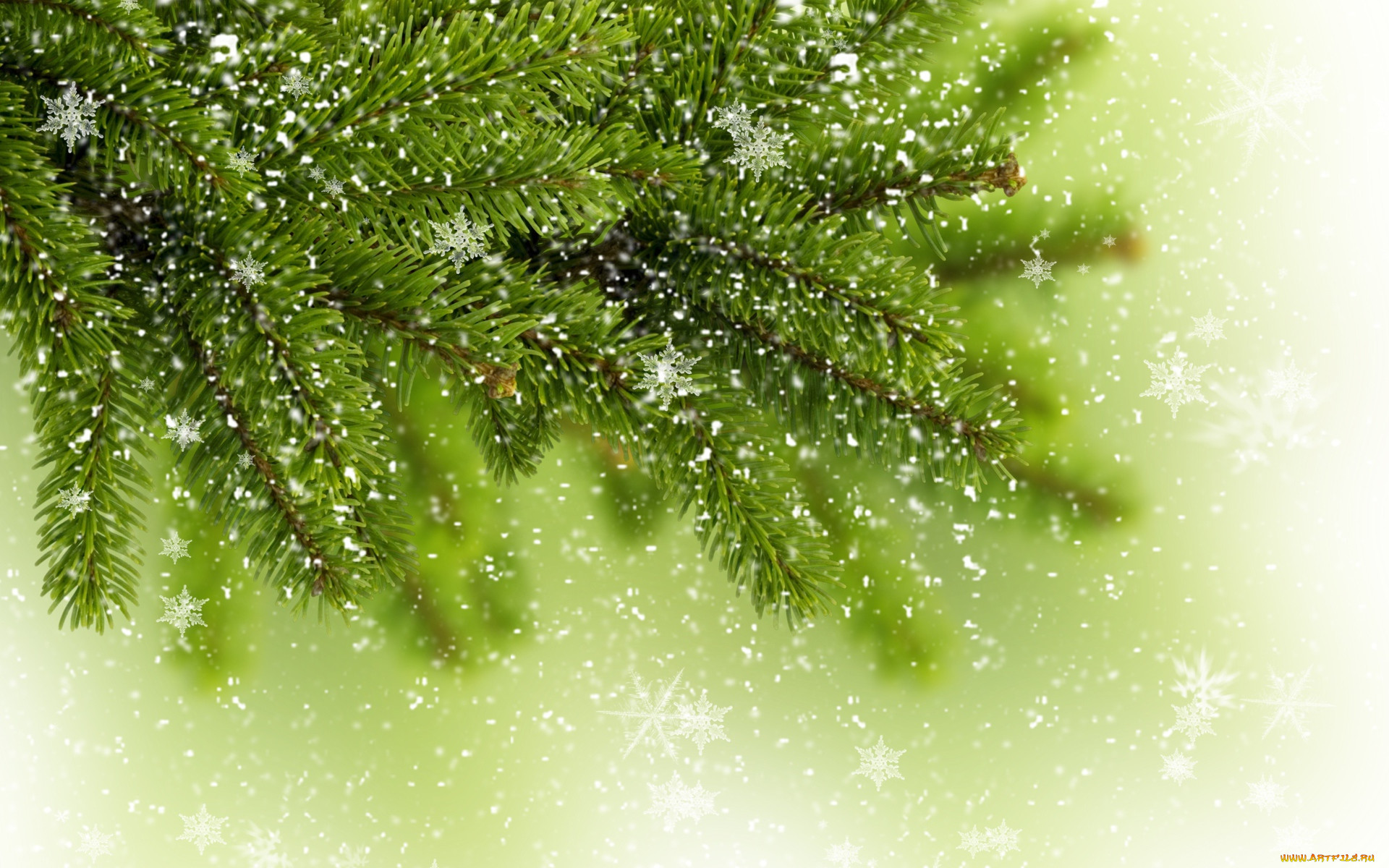 Эти чудные поделки
Папы, мамы, наши дети,
Смастерили вместе дома,
Принесли в наш славный лес,
Где полным полно чудес
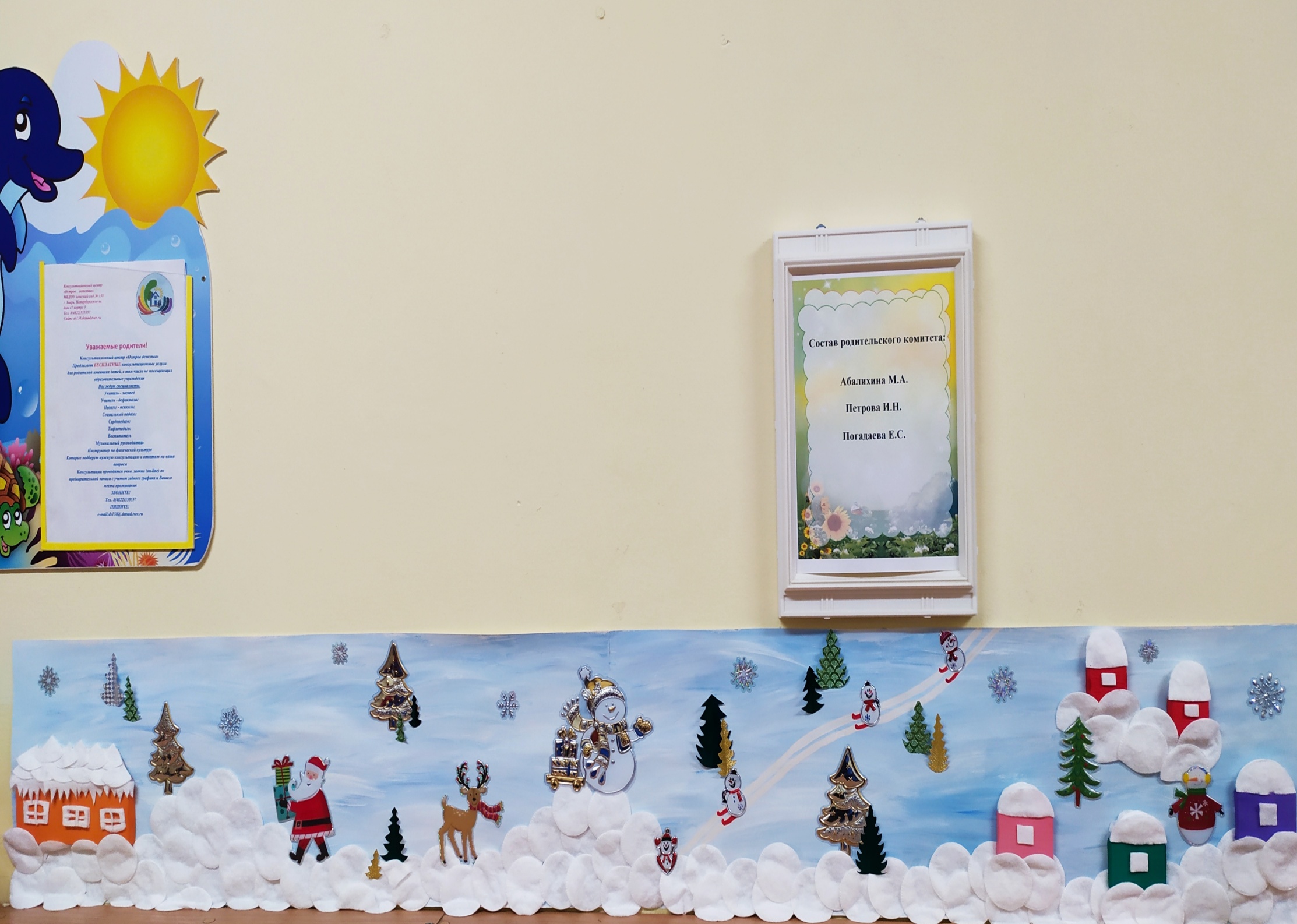 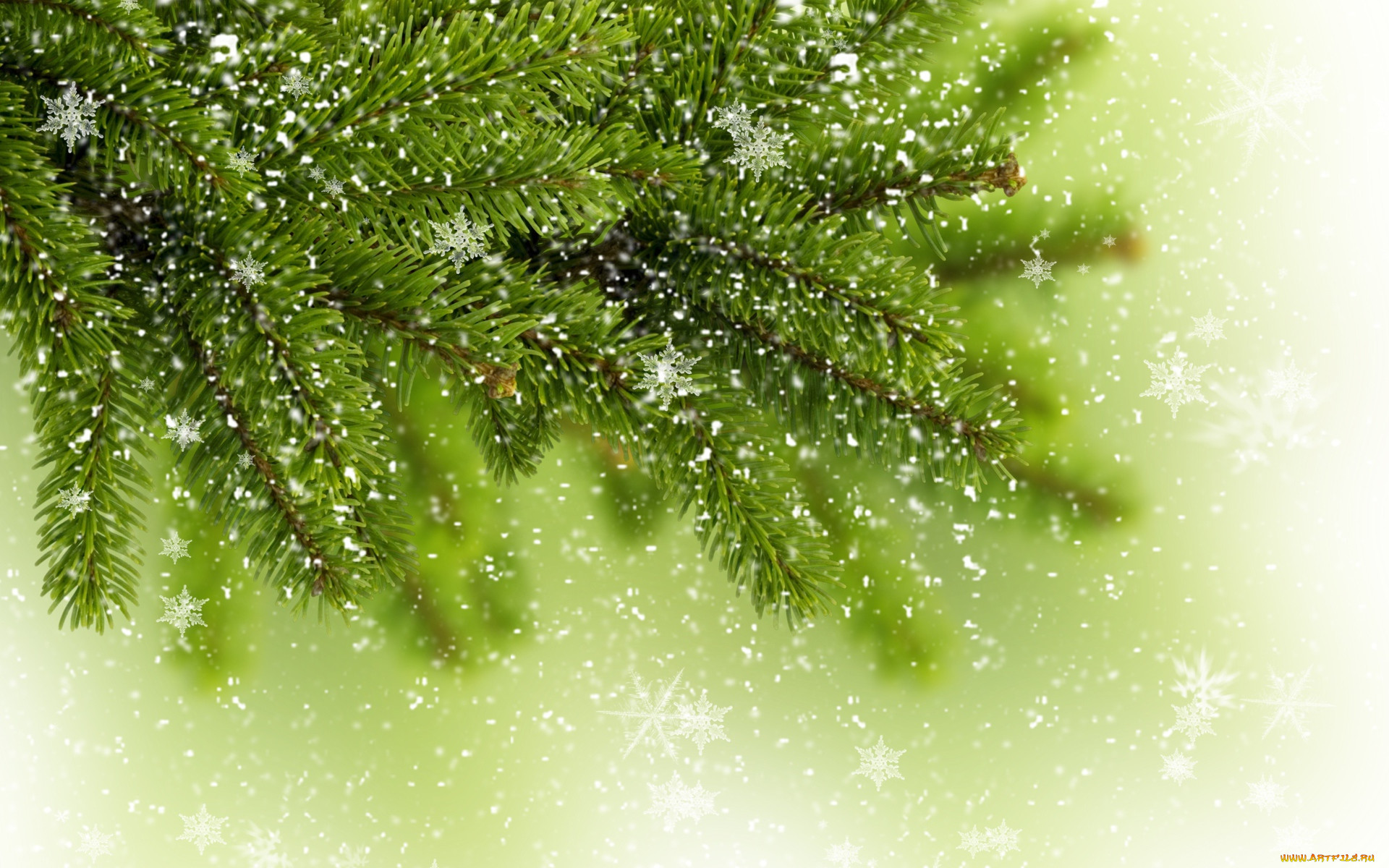 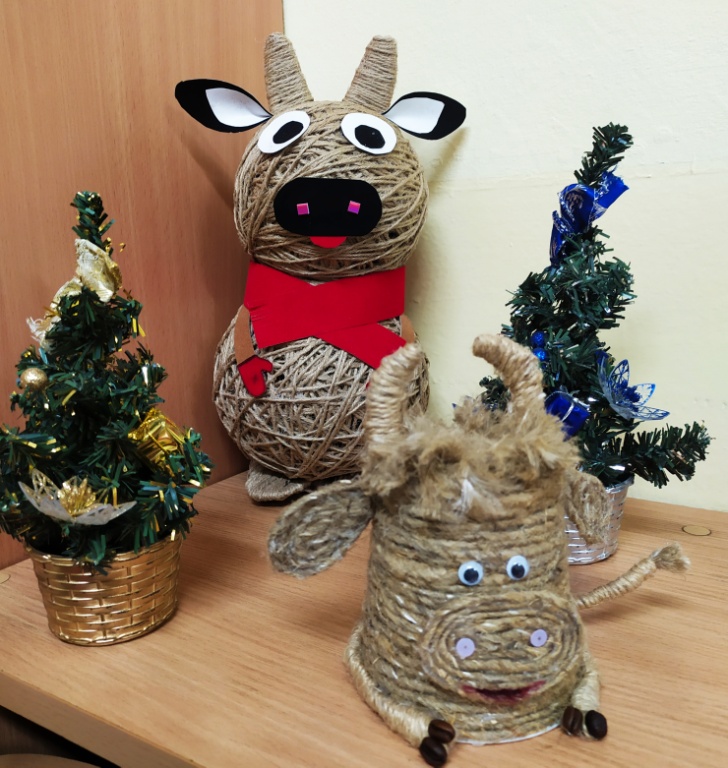 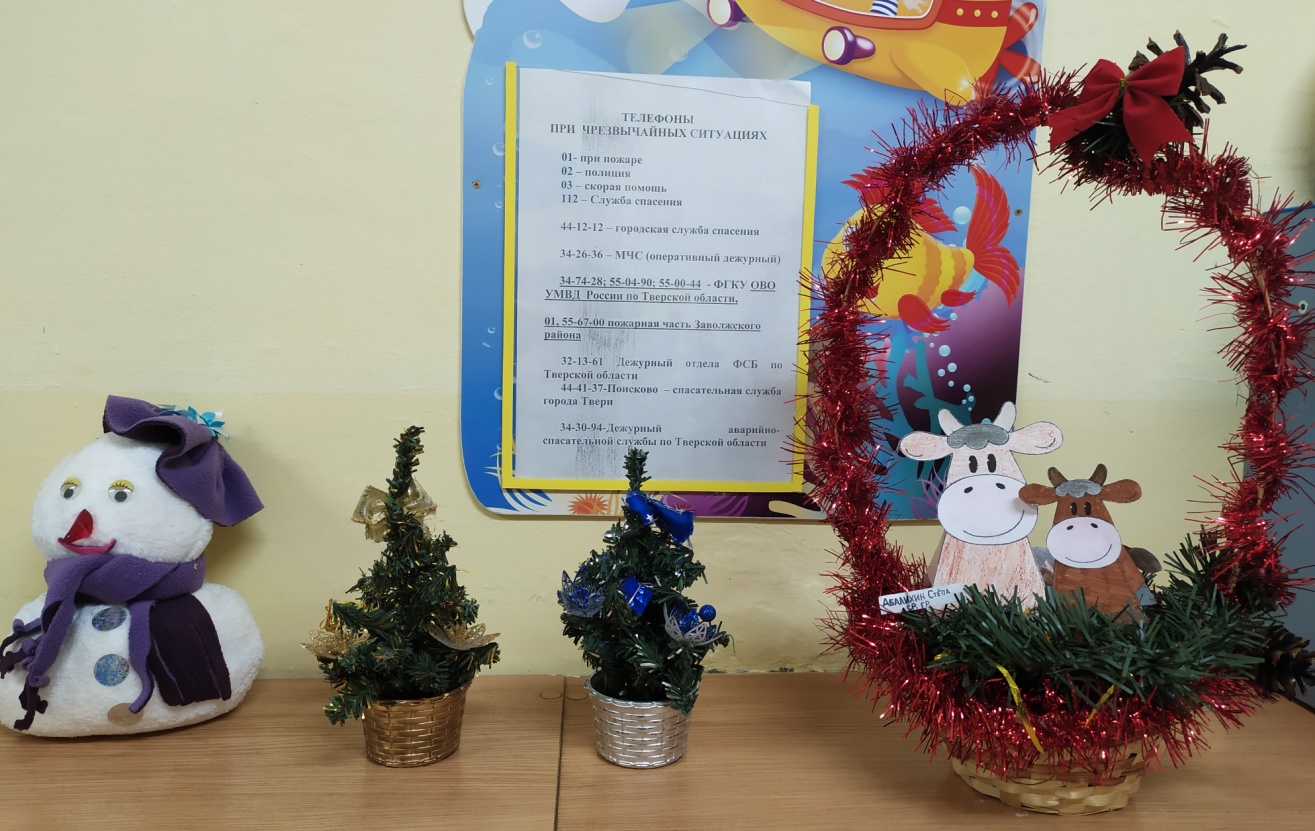 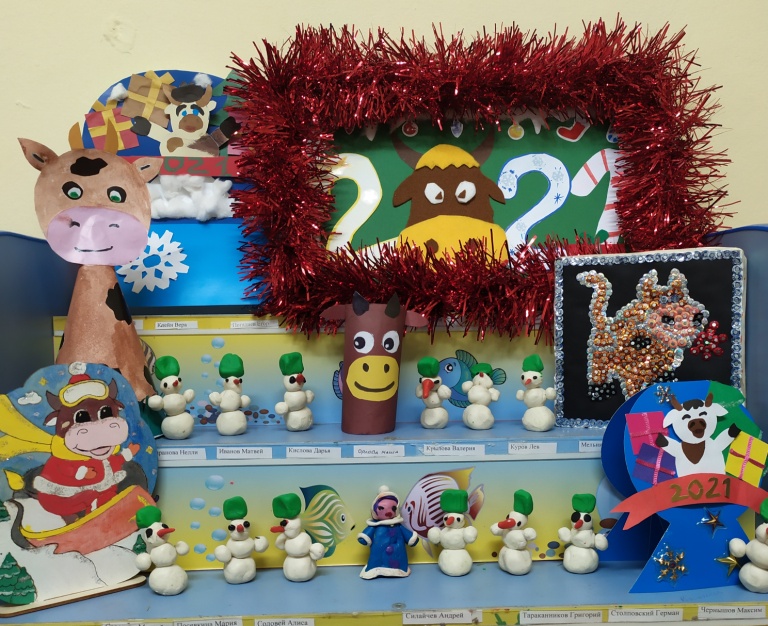 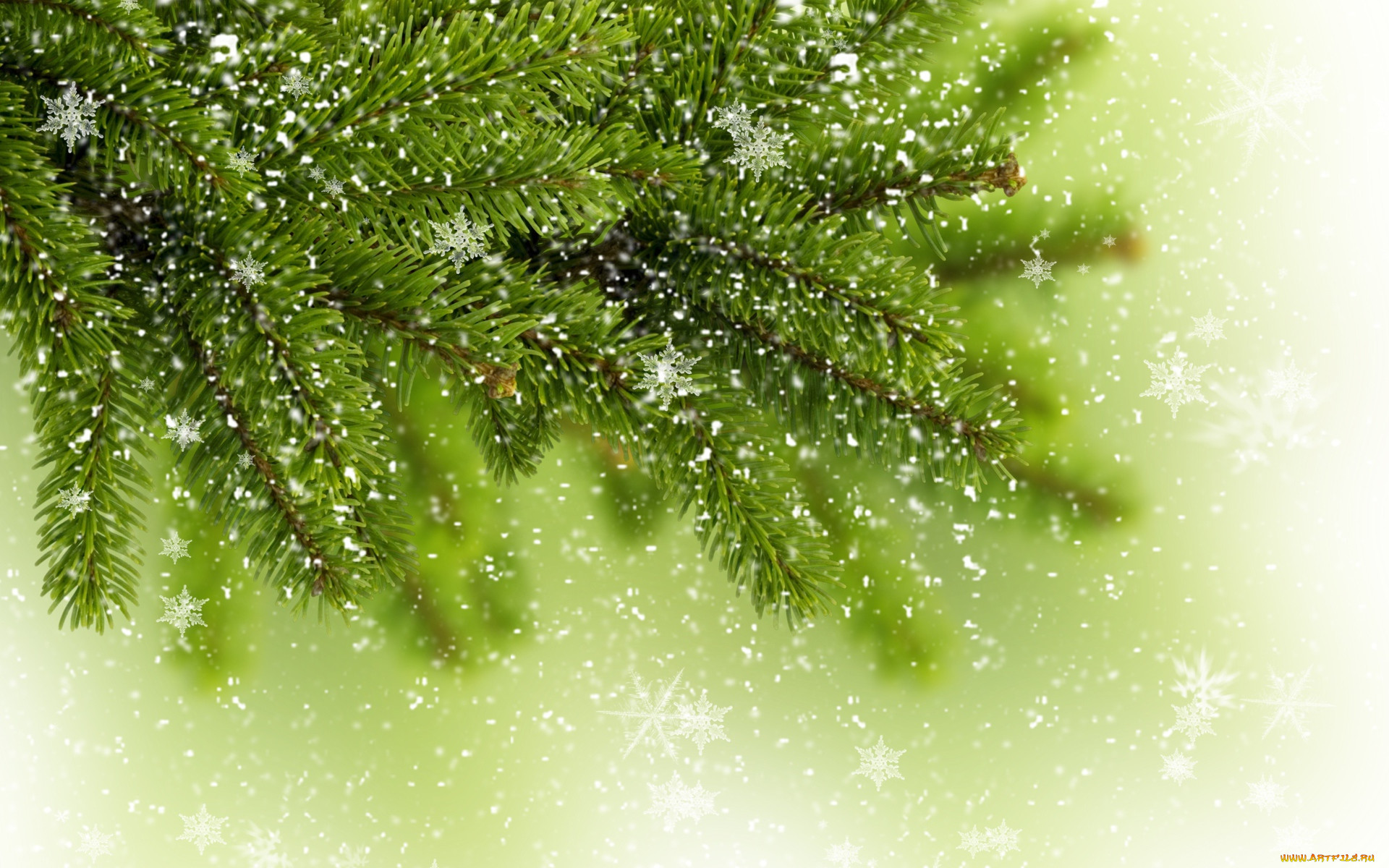 Ладошки чуду распахни, 
Пусть сами они тянутся,
Подарок скромный мой прими,
Надеюсь, что понравится
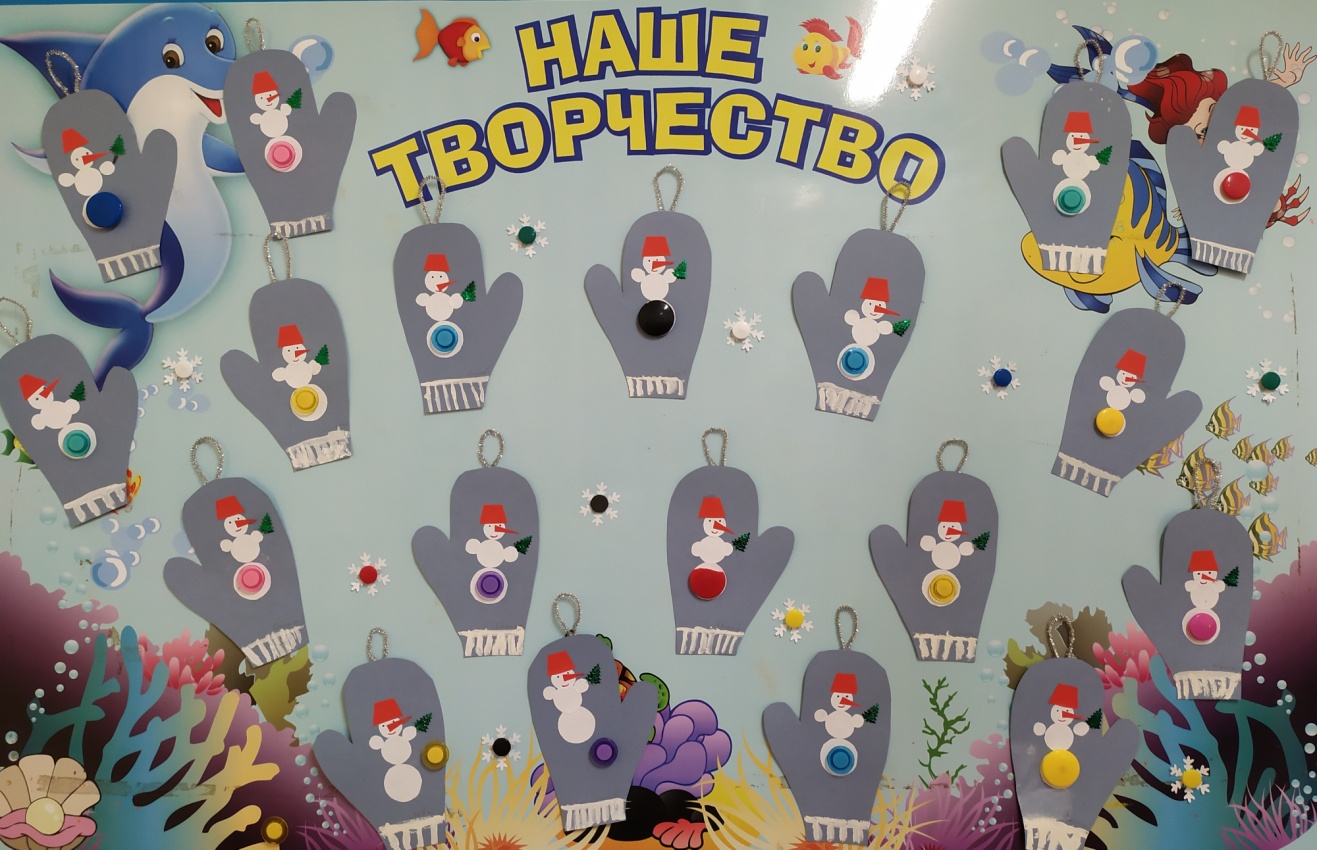 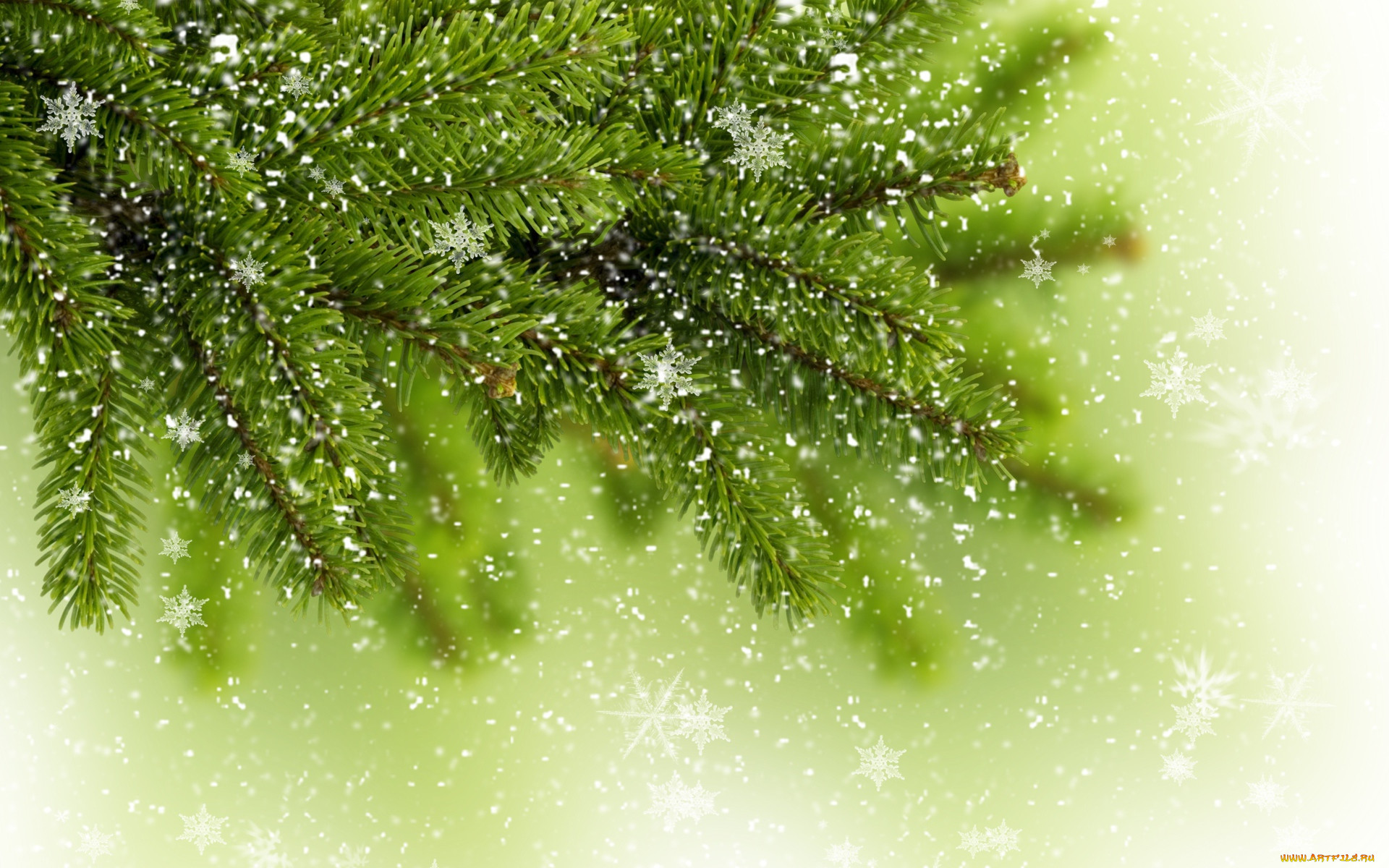 Любой из нас , конечно ,ждет
Веселый праздник Новый год!
Но больше всех на свете ,
Ждут этот праздник дети.
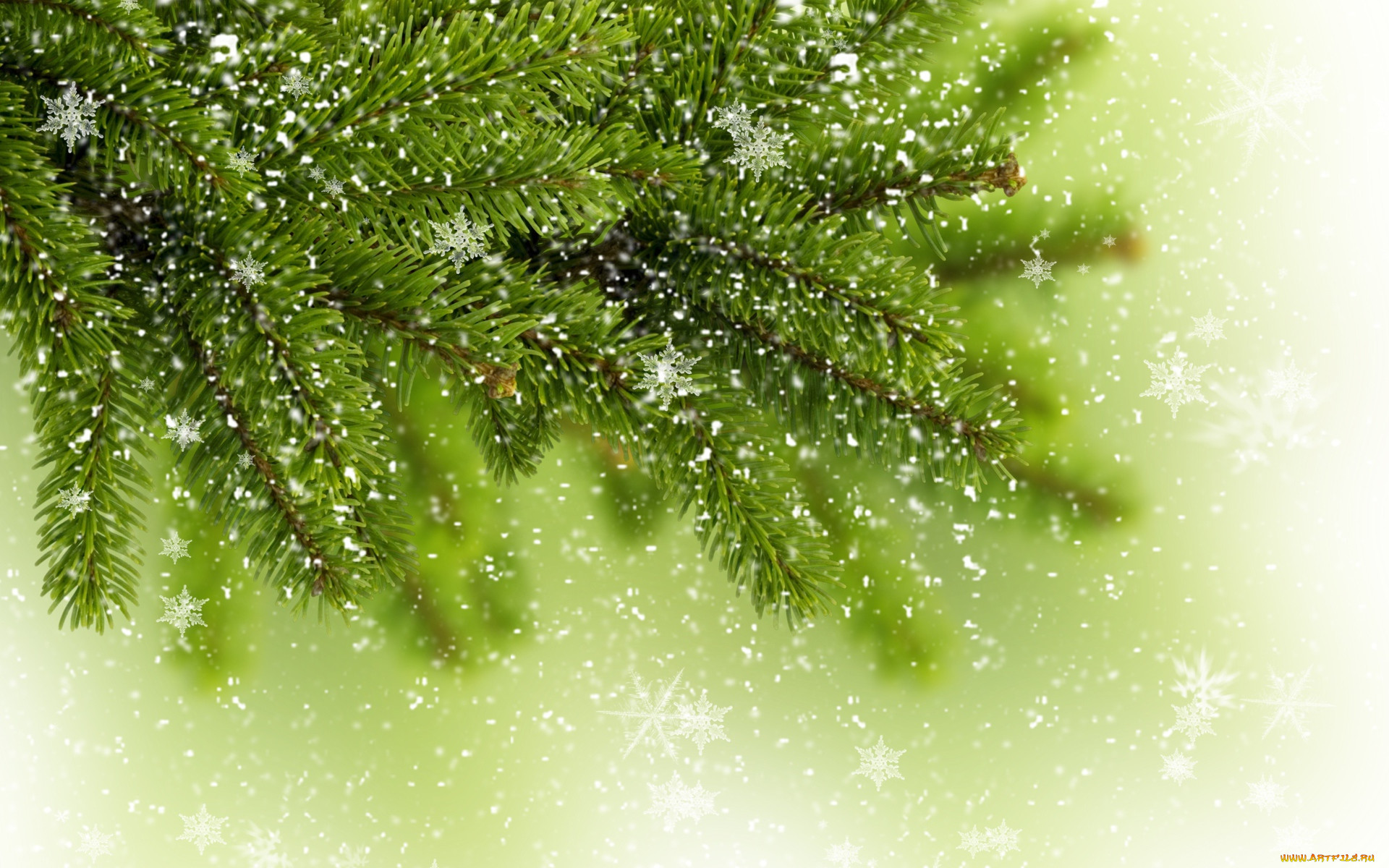 Спасибо за внимание!
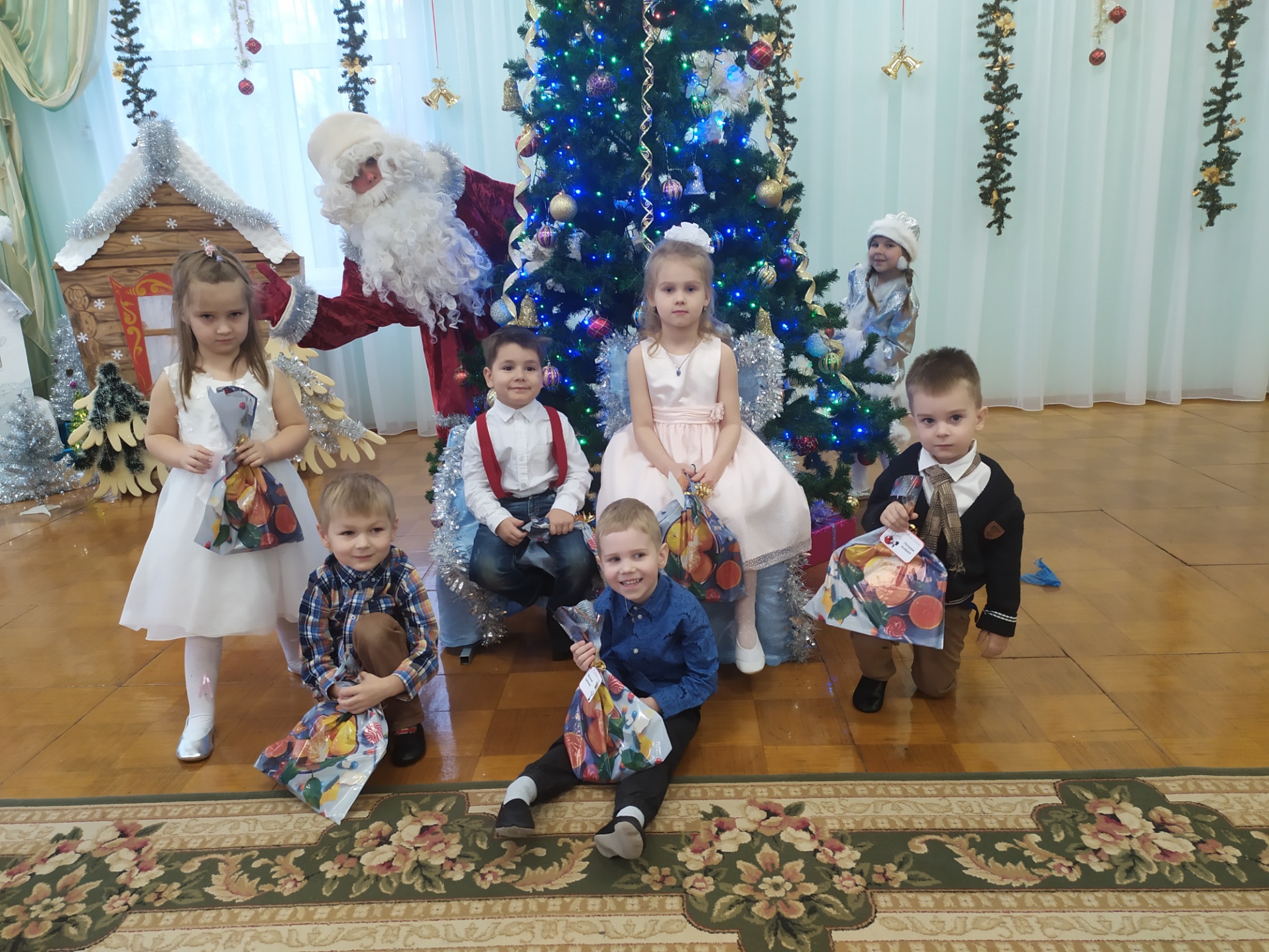